Тема: «Социально-полезная деятельность – основа для счастливой жизни человека»
«Школа 
социального 
проектирования»
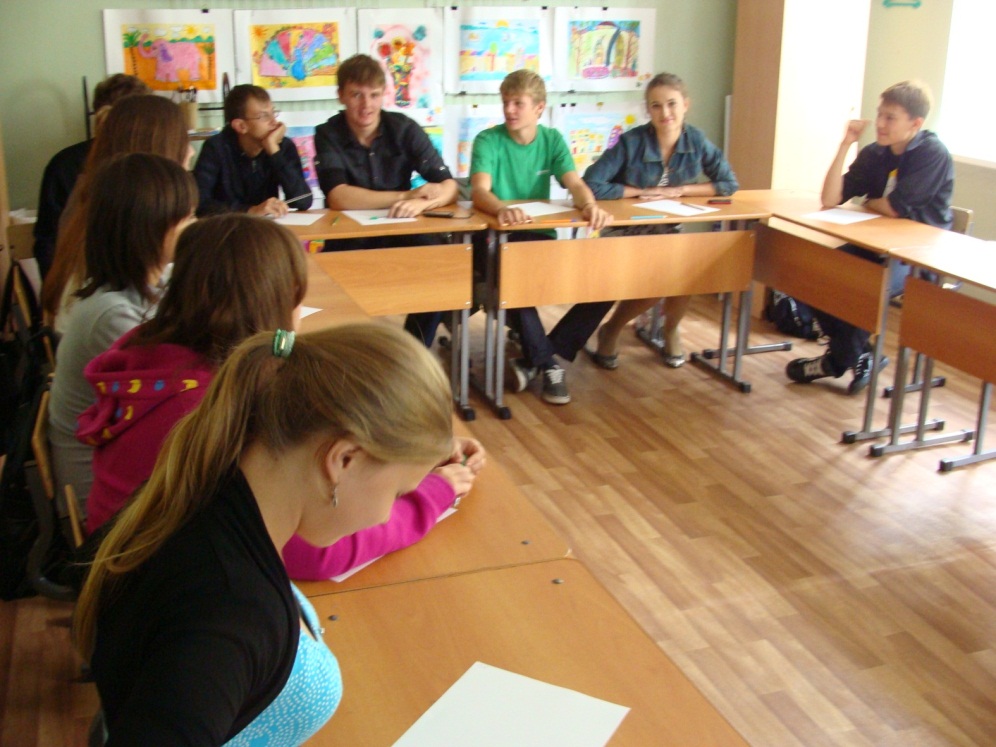 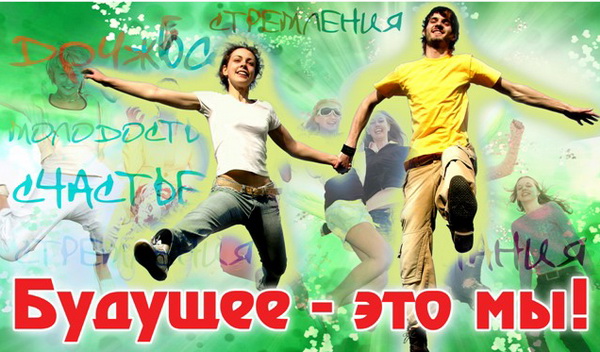 Социально-полезная деятельность – это осознанная деятельность одного человека или коллектива,  направленная на улучшение качества жизни  людей,  формирующих социальную среду, в которой человек или коллектив проживает.
Что включает в себя социально-полезная деятельность?1. Публичные выступления, пропагандирующие  здоровый образ жизни, позитивное умонастроение, основы конструктивного межличностного общения, способствующего мирным взаимоотношениям.
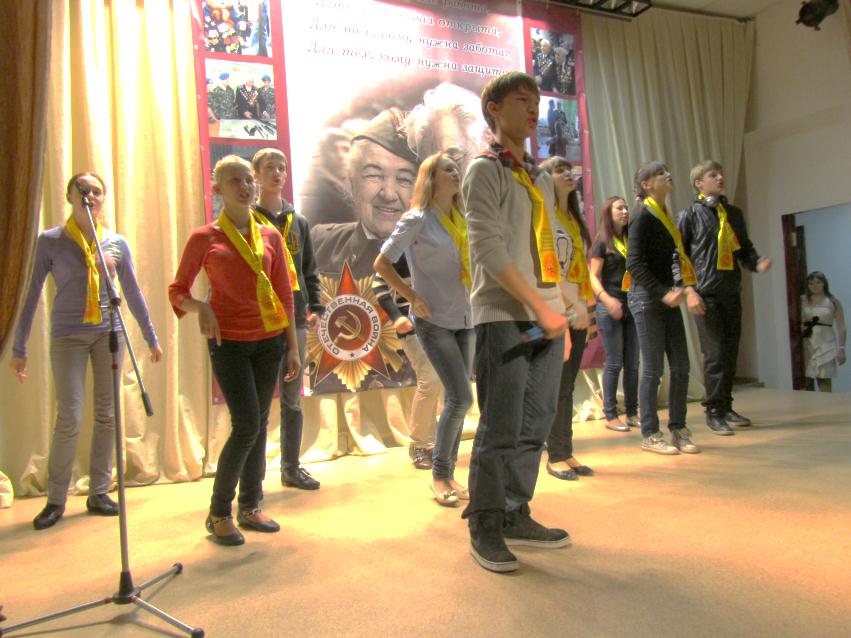 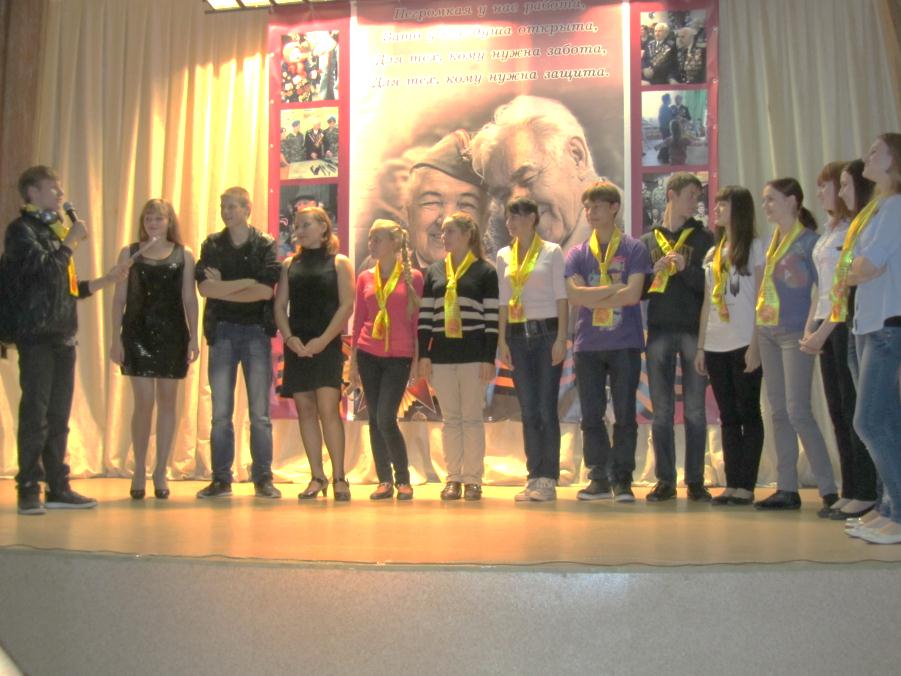 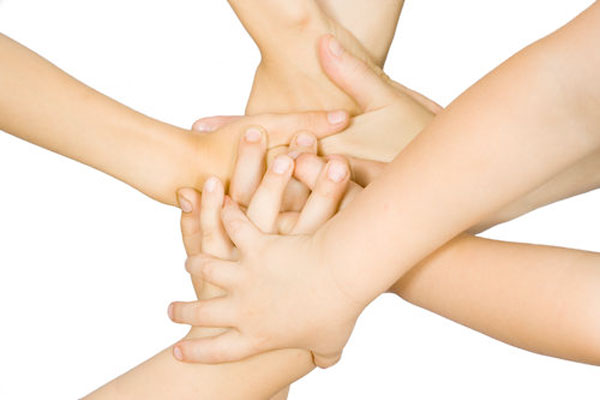 2. Конкретная деятельность (благоустройство, оказание помощи людям и детям группы риска, благотворительные сборы, производство и изготовление  вещей первой необходимости и бесплатное распространение их, оказание помощи при стихийных бедствиях, в трудных 
жизненных обстоятельствах)
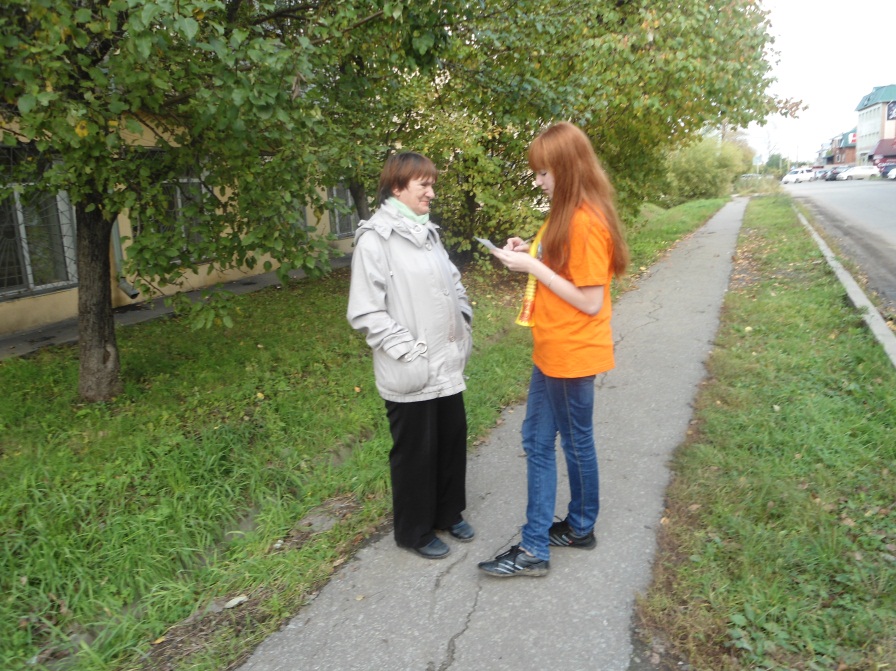 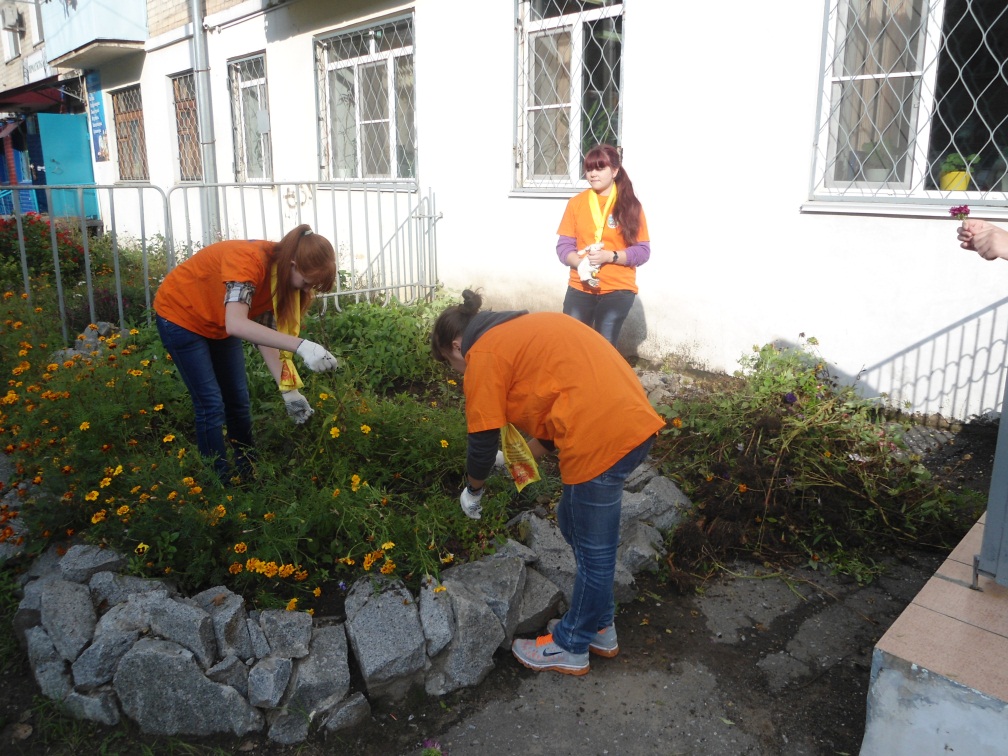 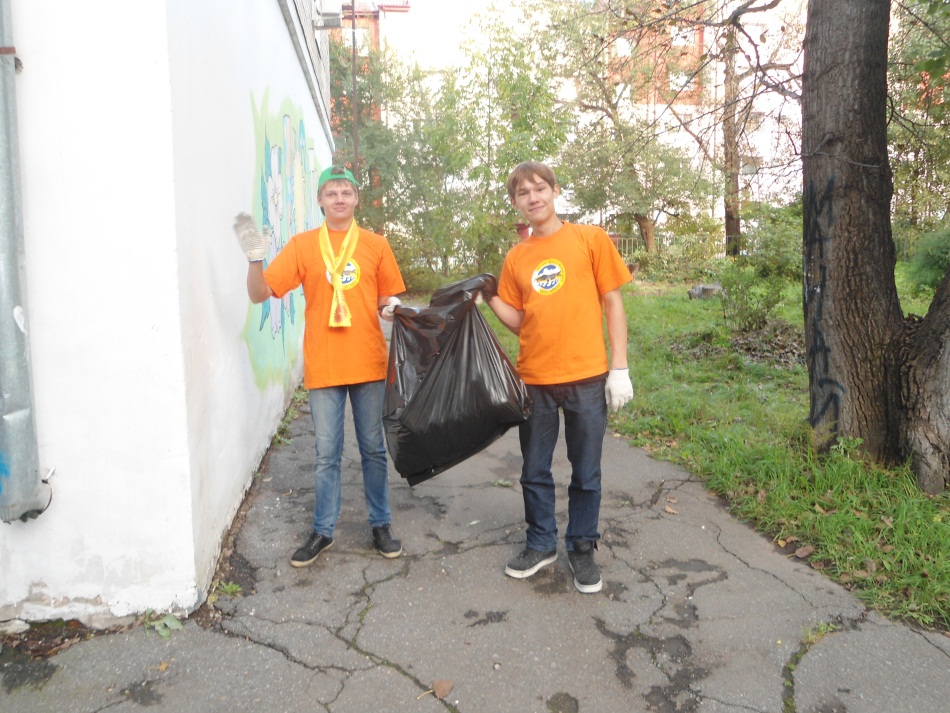 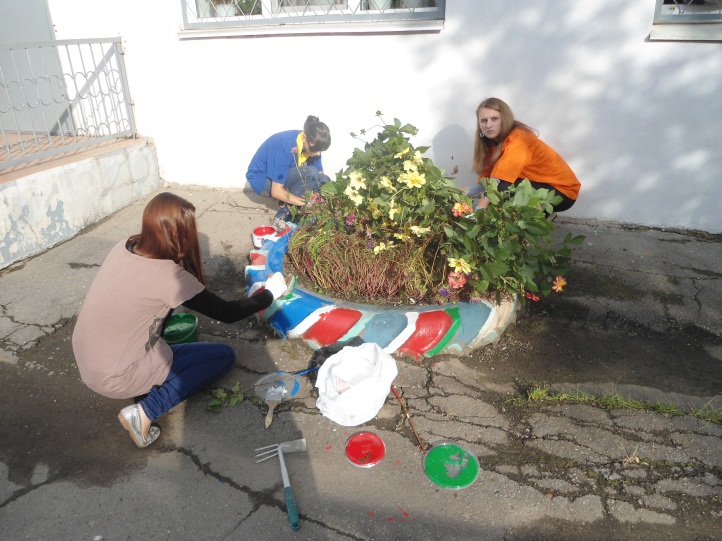 Практическая польза от соц. полез. деятельности1. Удовлетворяет потребность в общении;2. Удовлетворяет потребность в любви и признании со стороны социума;3. Удовлетворяет потребность в реализации чувства собственной значимости;4. Формирует ценности в сознании, способствует приобретению знаний в разных областях деятельности, формирует конкретное  собственное отношение ко всему, что происходит вокруг – формирует сильную, волевую личность, способную преодолевать трудности и достигать позитивных целей;5. Формирует фундаментальные понятия об организации любой деятельности, что является залогом для будущей профессиональной управленческой деятельности.
Что формирует личность?
Семья
Социум
Практический опыт взаимодействия с окружающими людьми
Сформированные ценности, принципы, цели.
ВАРИАНТЫ:
Алкоголизированная семья, дефицит финансовых возможностей;
Жизнь в социально-неблагополучном  районе, низкий уровень культуры; 
Друзья ведут аморальный образ жизни, имеют слабые волевые установки, не способны оказывать посильную помощь;
Деньги, стремление к удовольствиям,  друзья – братаны, но ты мне -я тебе; принцип: в стае жить по волчьи выть;  цель – обогатиться не прикладывая  особых умственных и физических  усилий.
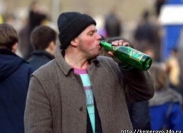 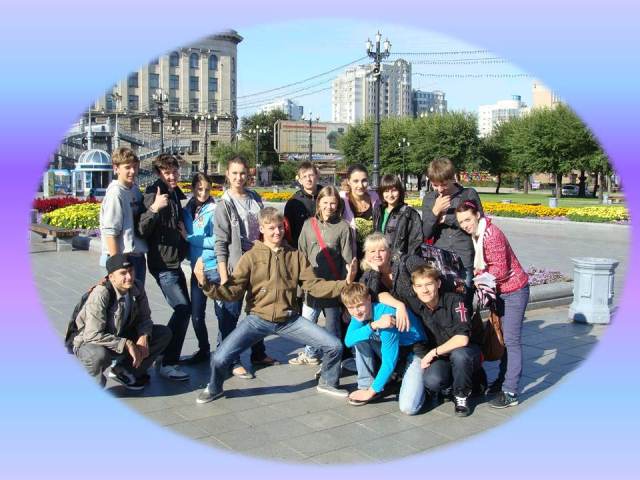 Типичная рабочая семья, средние финансовые возможности;
Социально-благополучный район;
Друзья курят, но не злоупотребляют алкоголем,  увлекаются  кто чем (английский, спорт,  компьютер);
Семья, образование, деньги;
принцип: терпение и  труд  всё перетрут; цель – повысить свой социальный статус, достичь морального удовлетворения и материального благополучия.
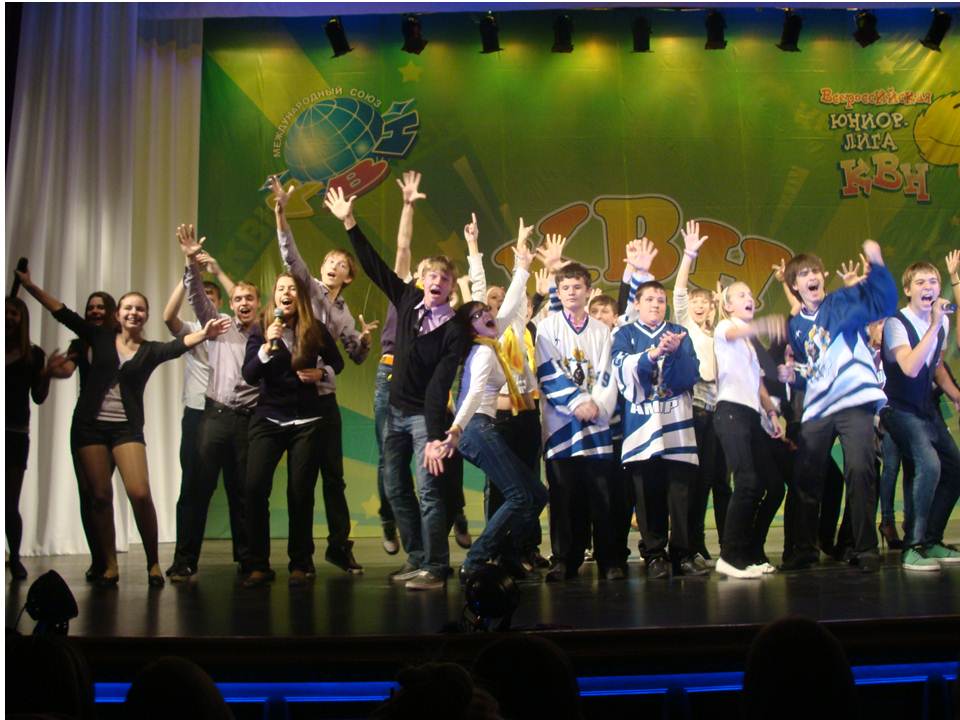 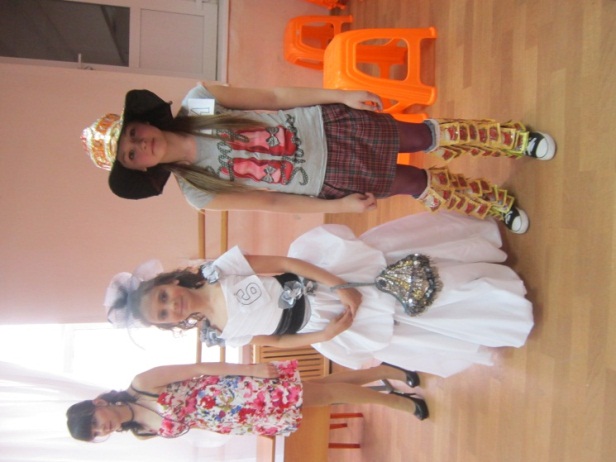 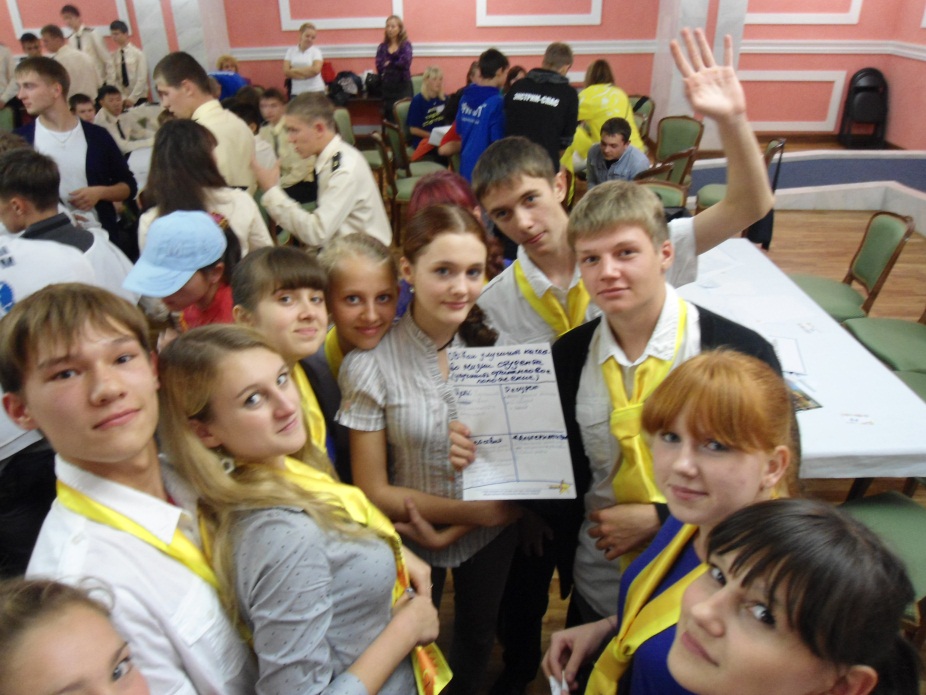 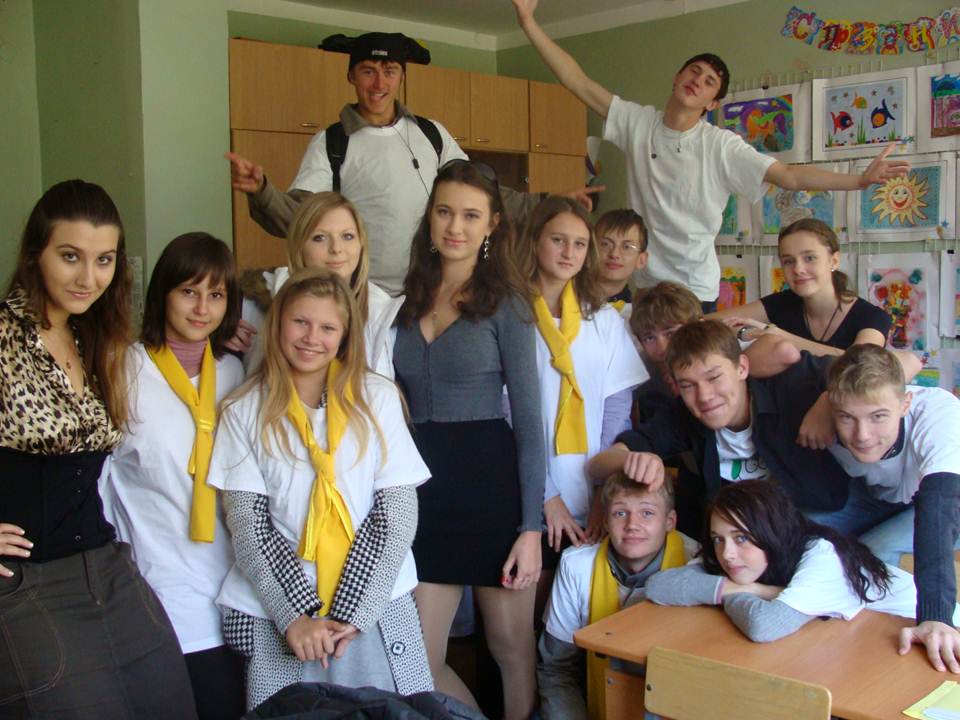 Очень обеспеченная семья, культура поведения противоречивая; 
Свой круг общения, как правило формируется по степени финансовой платежеспособности; Избирательное отношение к социуму;  со сверстниками и учителями сдержан и несколько высокомерен; к морали и нравственности относятся двойственно: если не запрещено, значит разрешено;
Социальное положение – деньги, друзья, семья, образование; принцип: бери от жизни всё; цель:  сохранить социальный статус;  быть финансово независимым,  иметь  большие возможности…….
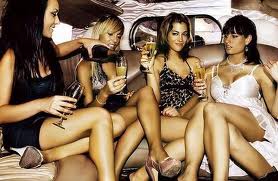 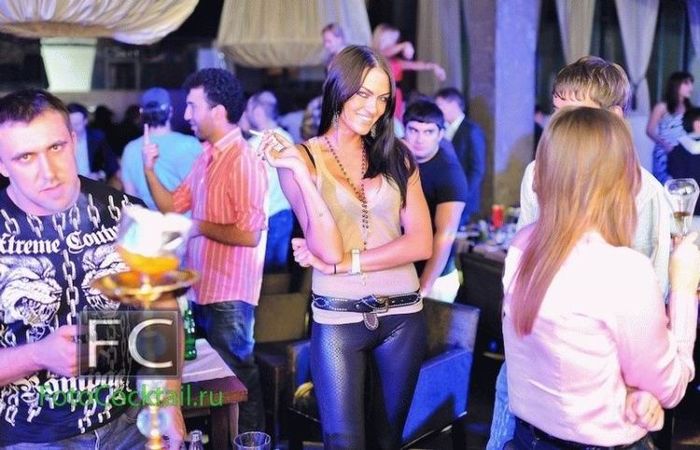 Осваиваем  духовно-нравственные ценности:Я – личность. Люблю себя, как личность, готов развиваться и совершенствоваться, быть полезным другимЛюблю Семью Люблю  ДрузейЛюблю ЛюдейТерпение – мне легко приспосабливаться к окружающей среде, потому что я толерантен к недостаткам других. Понимаю, что все мы не совершенны.Чувство самопожертвования ради благородной целиЧувство заинтересованности в успехе других, чтобы вместе добиться  благородной цели.
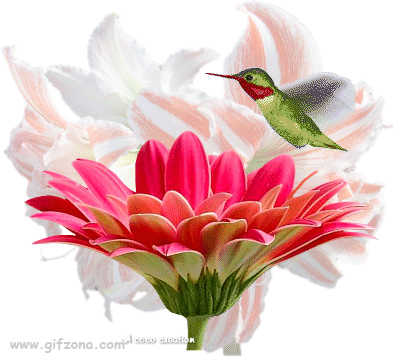 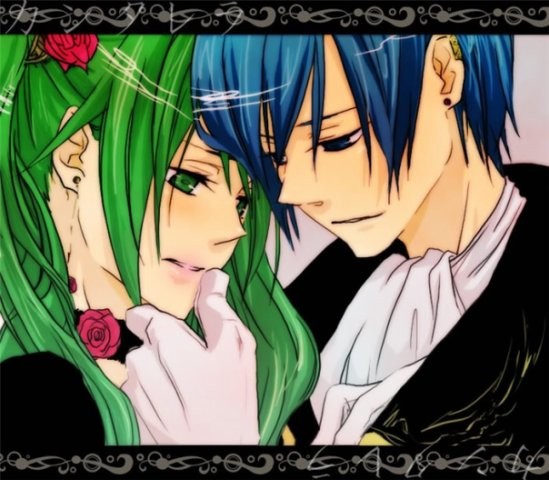 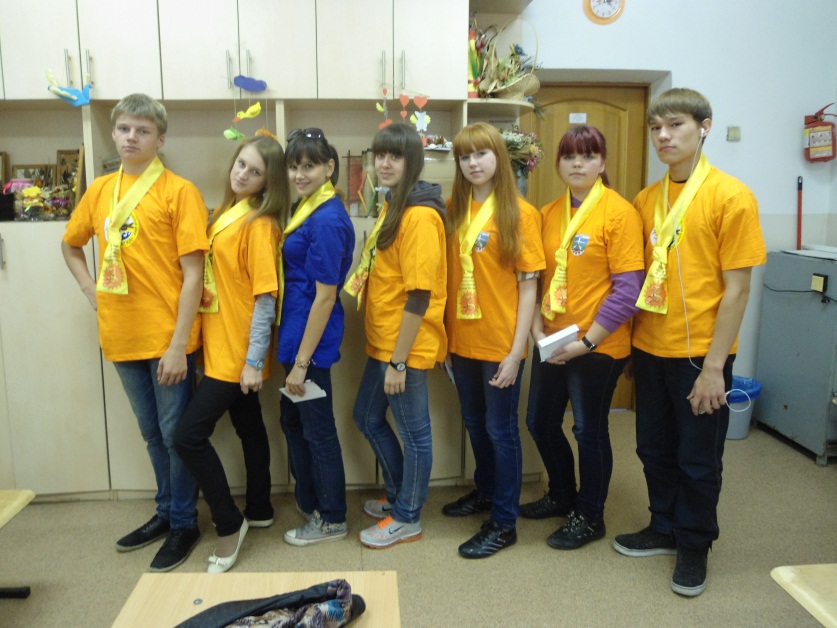 Команда - ценность
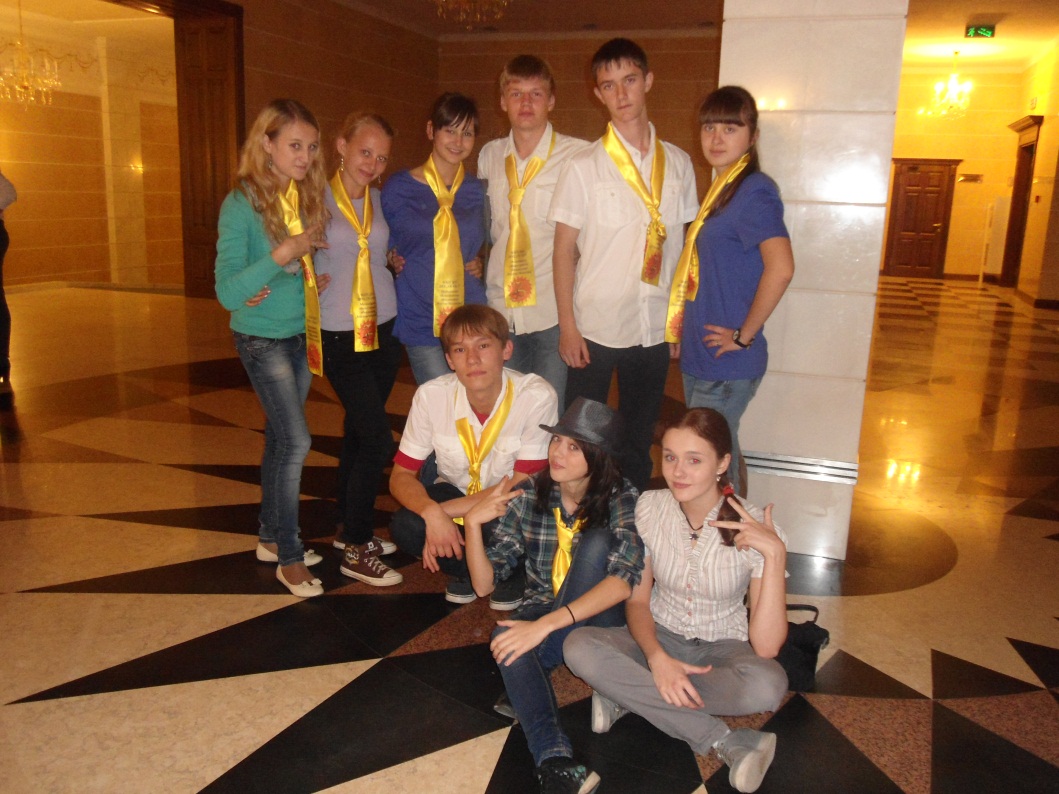